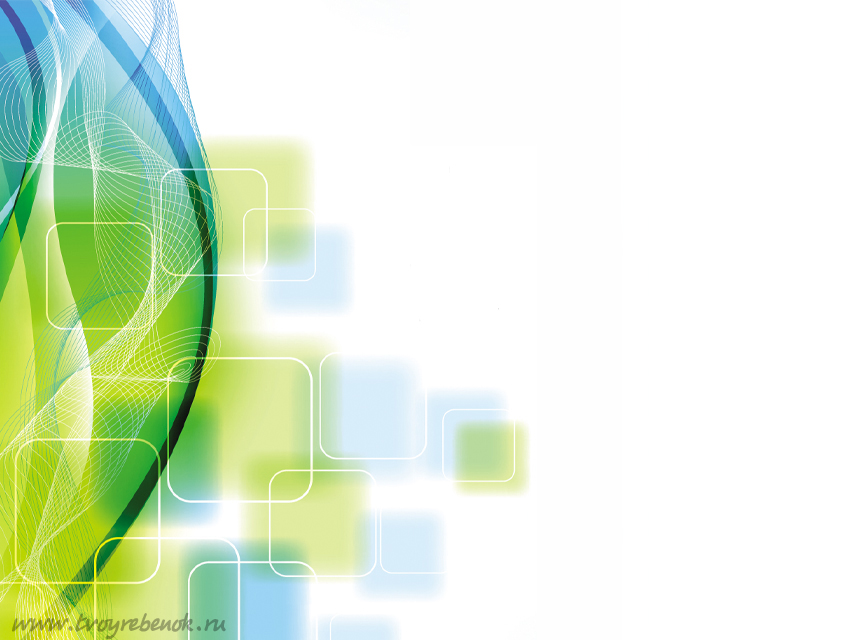 ИГРЫ ЮНЫХ ЭРУДИТОВ по теме: «О Спорт, ты- Мир»
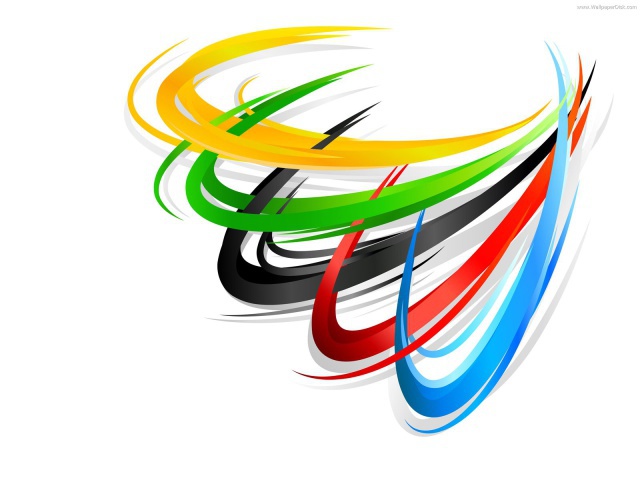 Разработала методист МБОУ ДОД ЦДОД г. Димитровграда
Крупина Наталья Владимировна
Февраль  2013г.
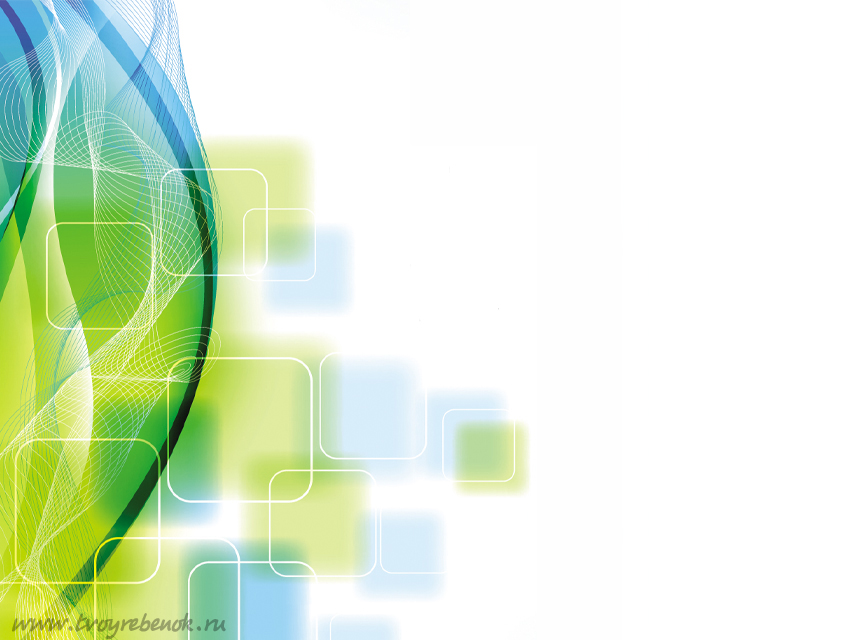 1 Задание
Р а з м и н к а  
« В е с е л ы й   о г о р о д »
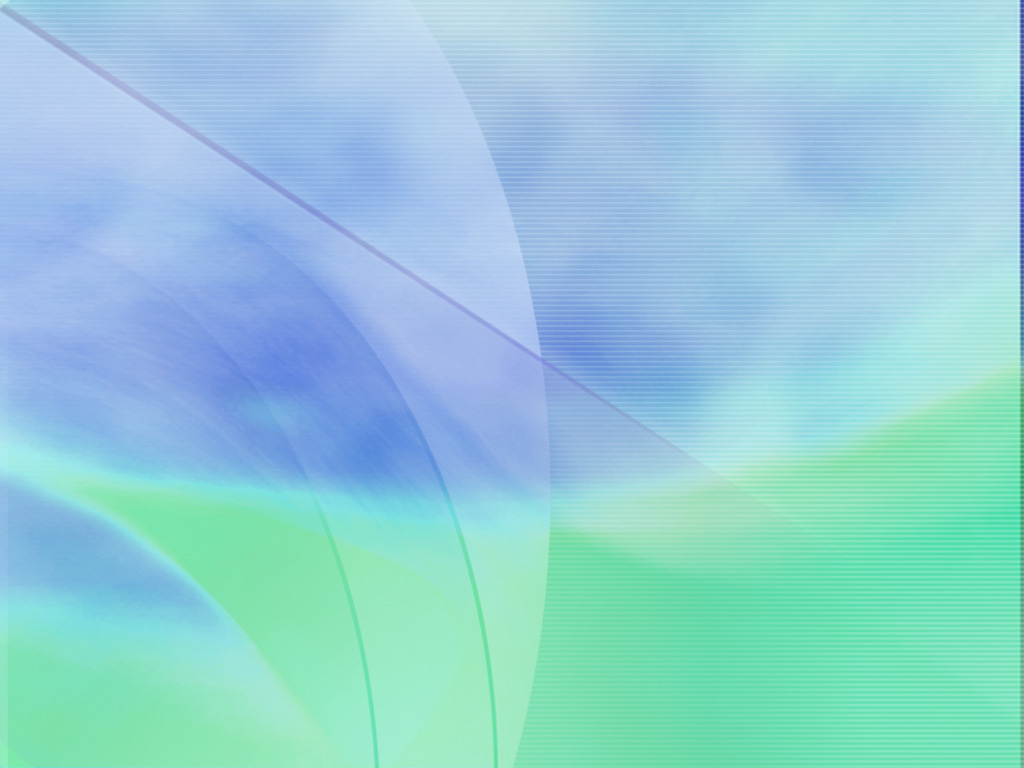 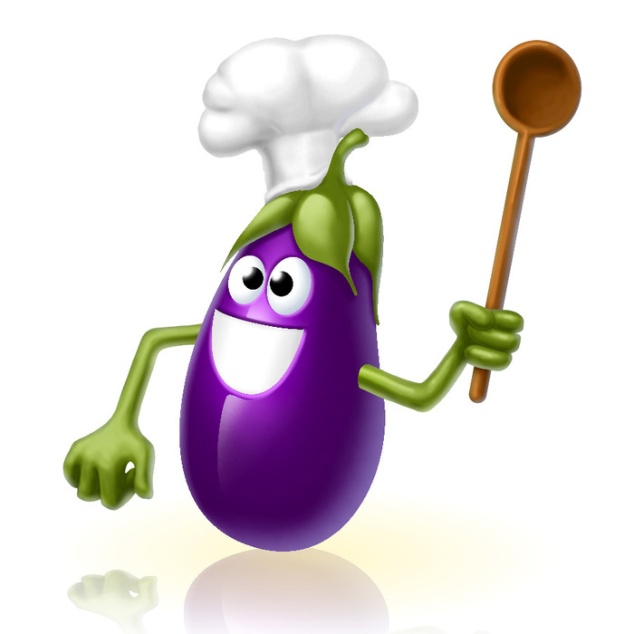 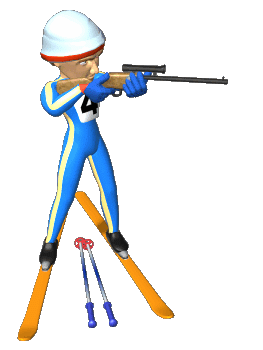 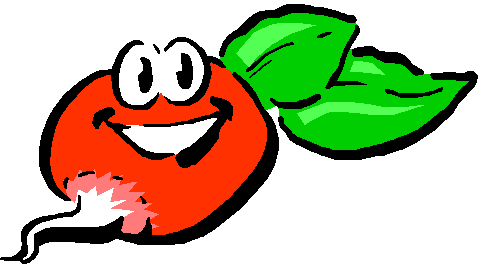 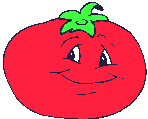 1.
1,4
2,5
1,2,5
4,4,5
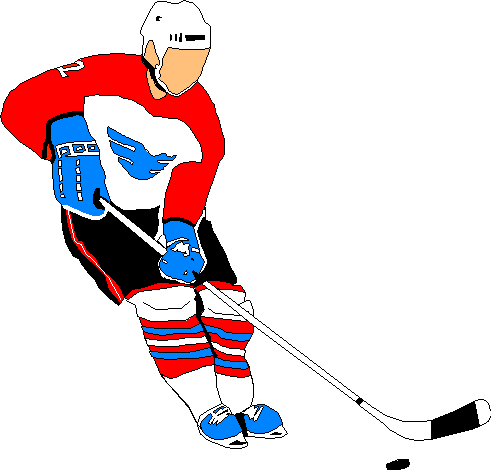 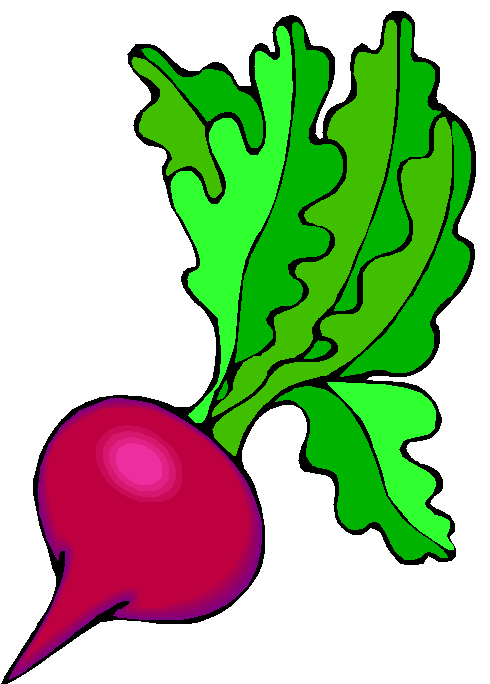 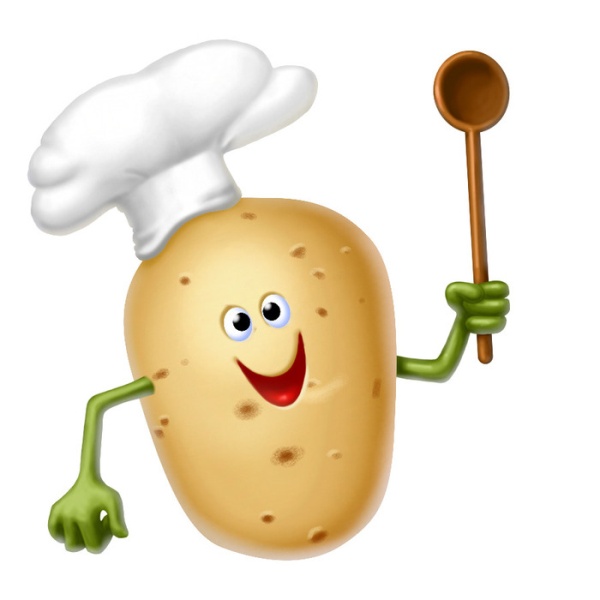 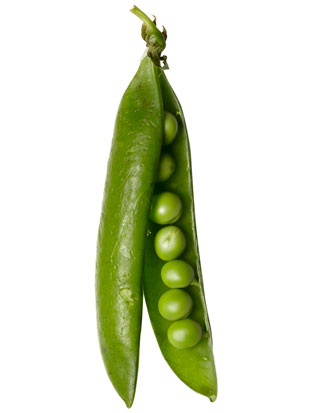 2.
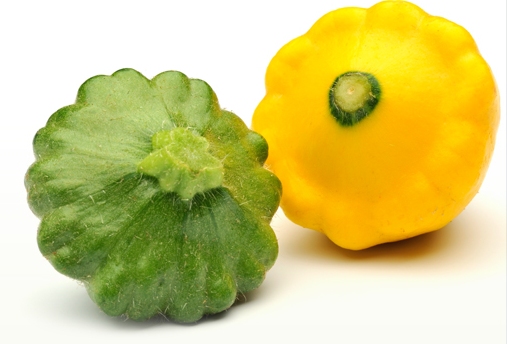 3,4
2,5
1,4
1,5,7
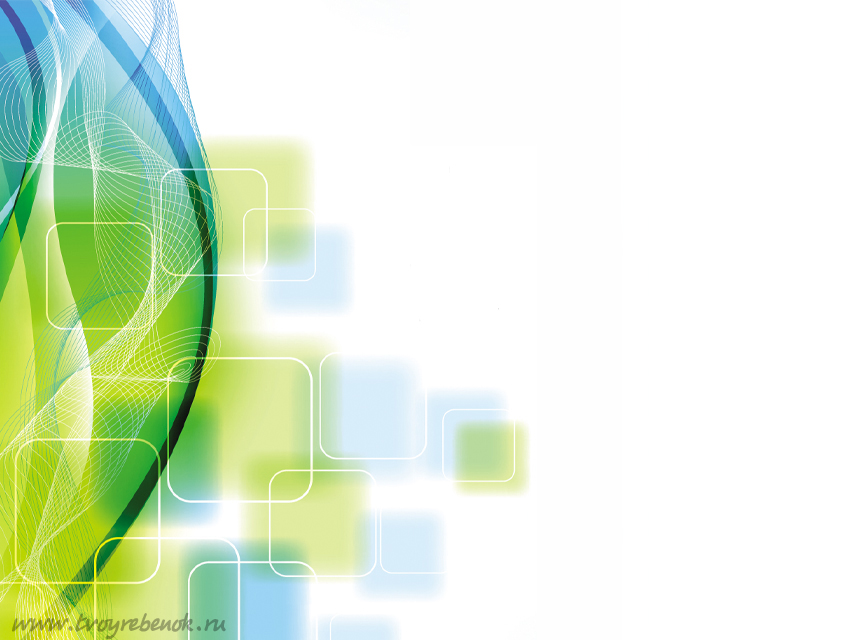 2 Задание
« П р я м а я   
т р а н с л я ц и я  »
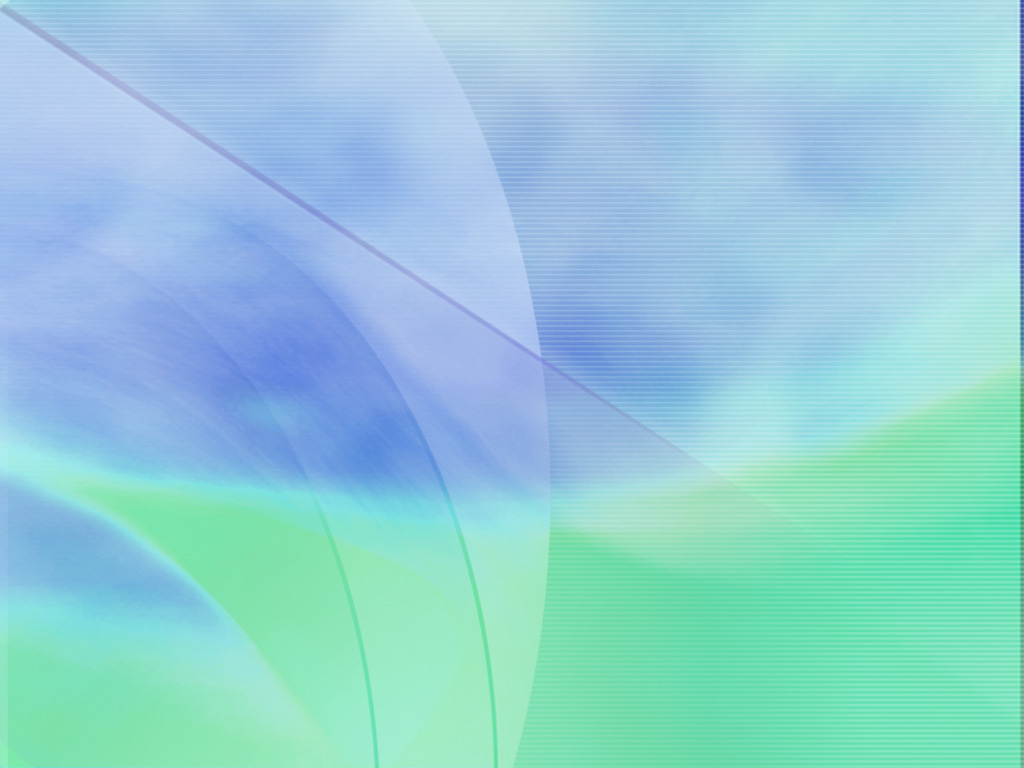 Володя вместе с папой болели за нашу  олимпийскую сборную. На цветных полосках они написали слова, 
имеющие отношение к любимым зимним видам спорта. 
Полоски переплелись. Распутайте  их, и вы узнаете, 
какой вид  спорта любит папа Володи, если известно, что
 он писал на синих полосках.
М
Р
Д
М
Л
Т
Л
Ш
А
Р
Р
Р
Х
Е
А
К
К
Ш
О
Ь
Н
Ц
М
И
П
Б
С
Р
Н
Д
А
О
О
Р
Л
Х
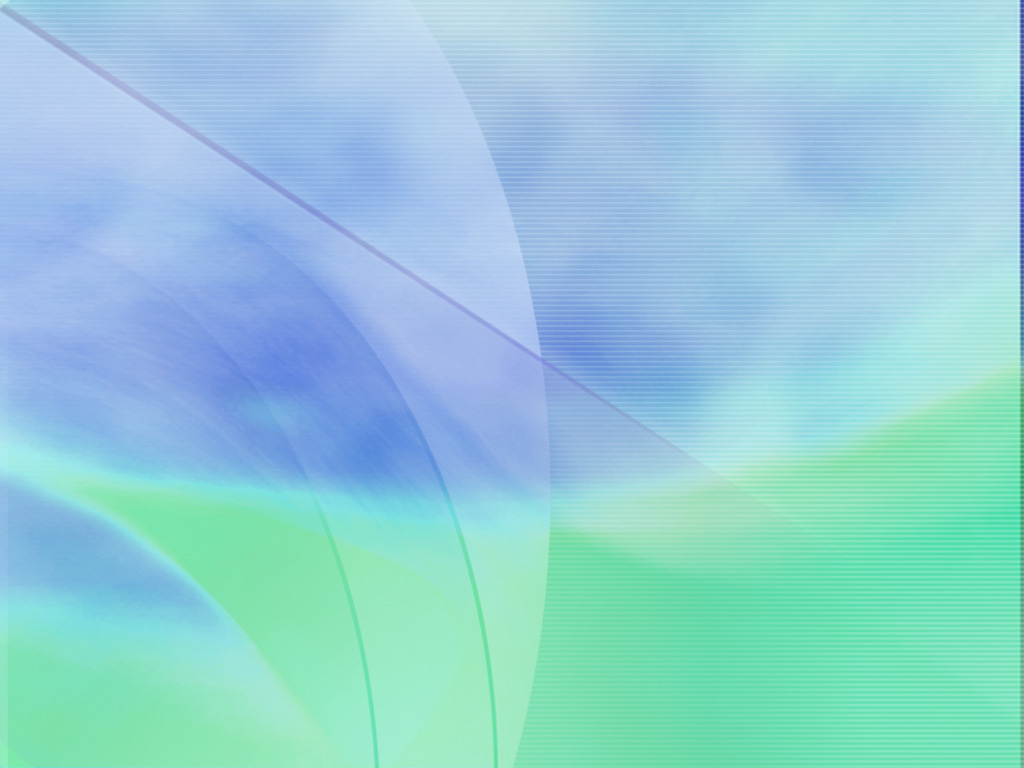 М
Е
Д
А
Л
Ь
Т
Р
П
П
Т
М
К
Л
Ю
Ш
К
А
Р
Е
Р
И
Р
Р
Ш
О
Й
Х
Е
О
К
И
К
К
Е
А
М
К
Н
О
Н
Ь
Е
К
С
И
О
Ц
Е
Р
Д
А
С
А
П
О
Б
Е
Е
Н
Р
Д
Л
Р
Ь
Х
А
А
В
О
О
Т
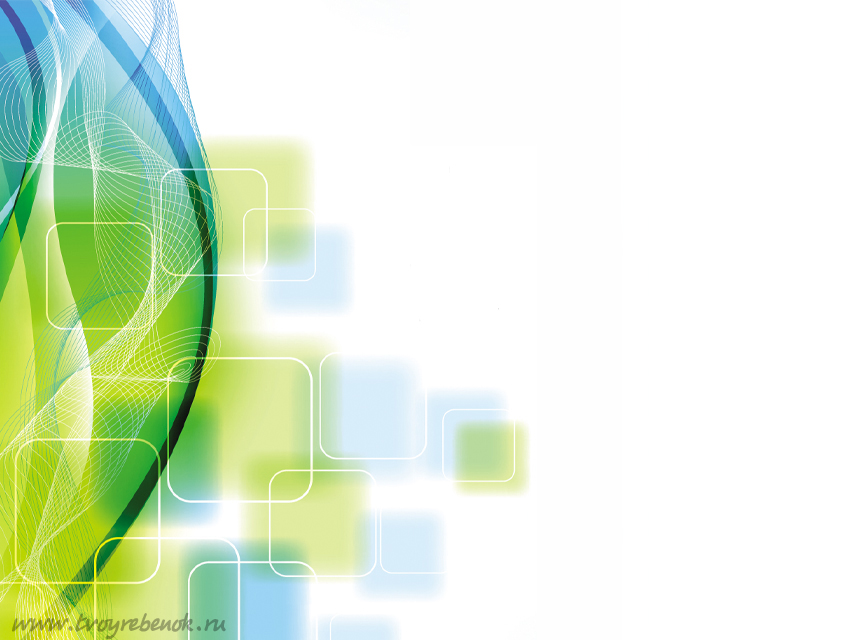 3 Задание
М а т е м а т и ч е с к а я 
р а з м и н к а 
« М е т к и й   с т р е л о к »
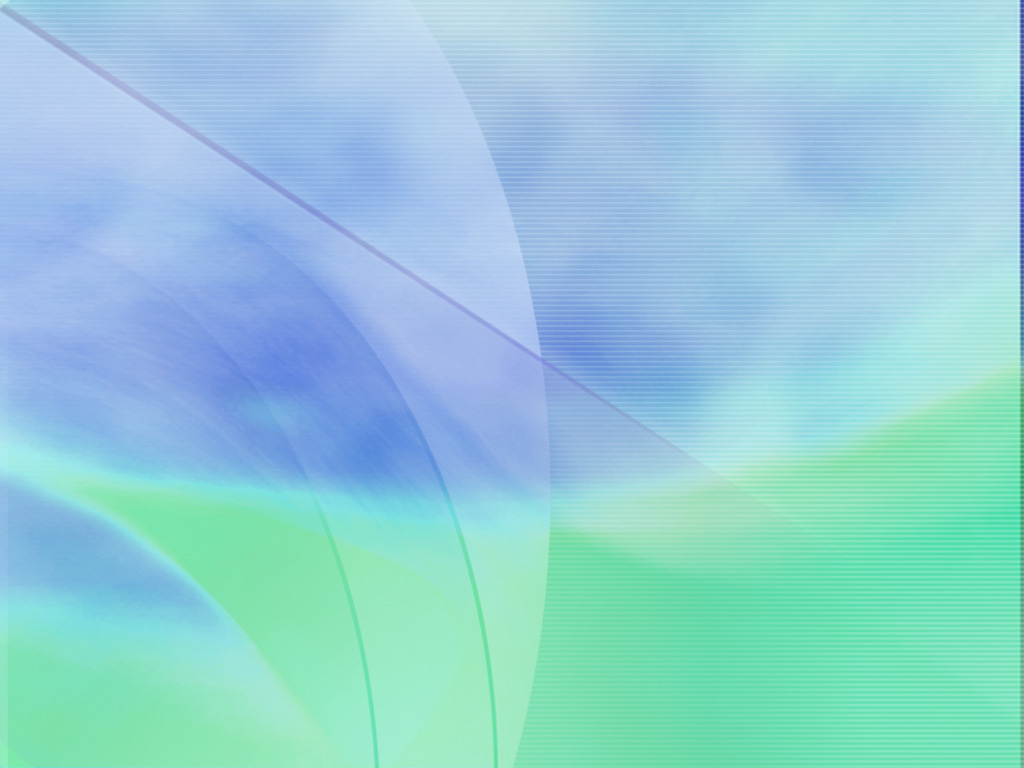 Определите,
 в какие
сектора нужно попасть четырьмя выстрелами, чтобы выбить ровно 50 очков.
46
21
8
1
2
18
3
10
7
29
+
+
+
=
50
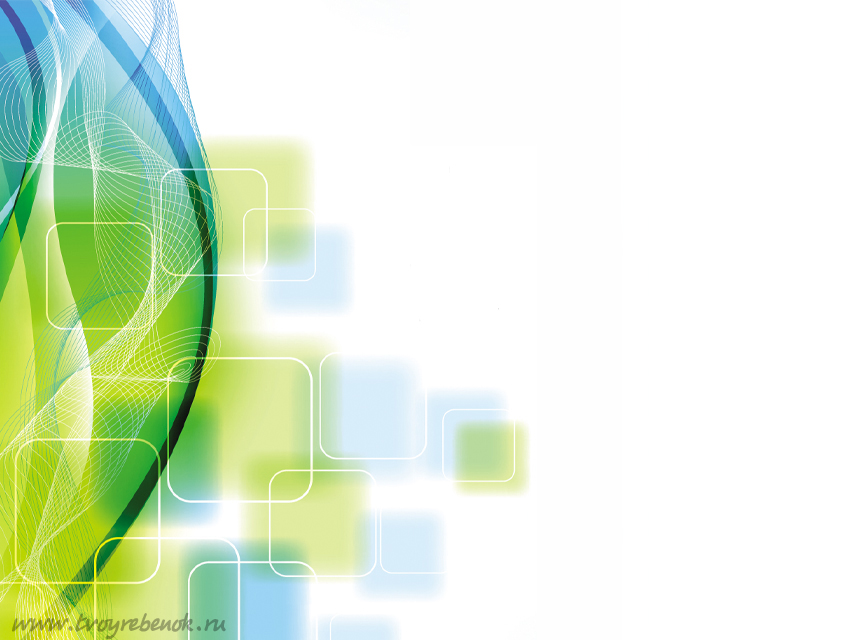 4 Задание
Р е б у с ы
«  В и д ы   с п о р т а  »
,
,
,
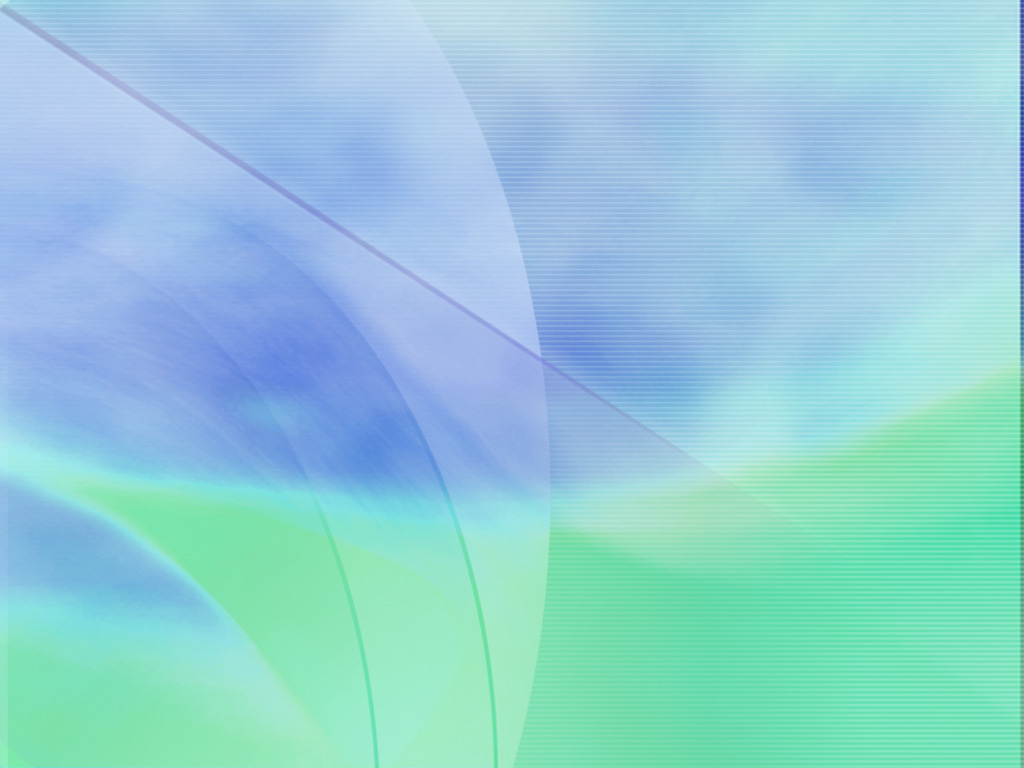 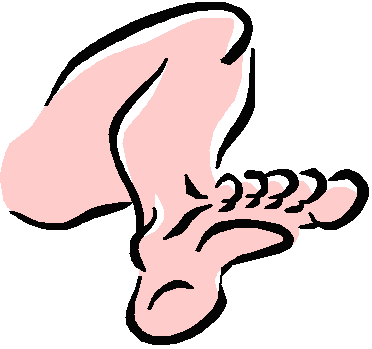 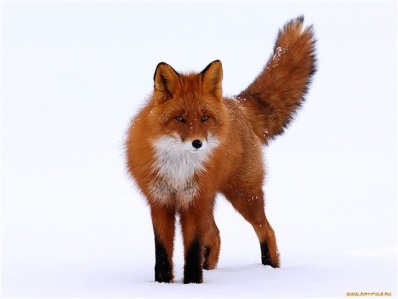 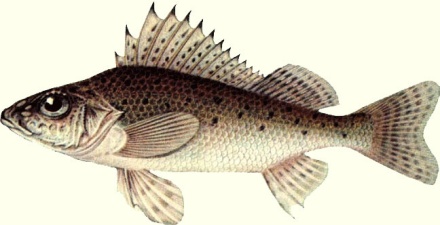 1.
1
3
,
,
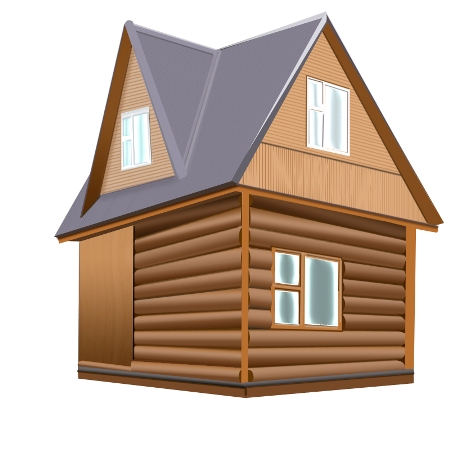 2.
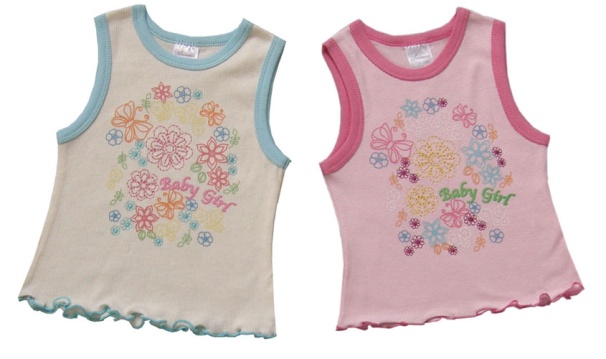 3.
,
,
,
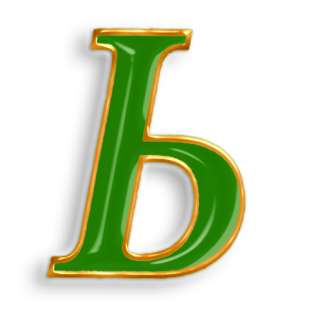 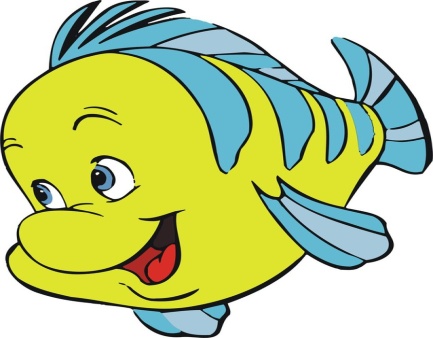 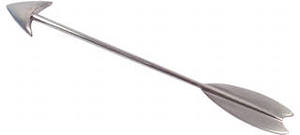 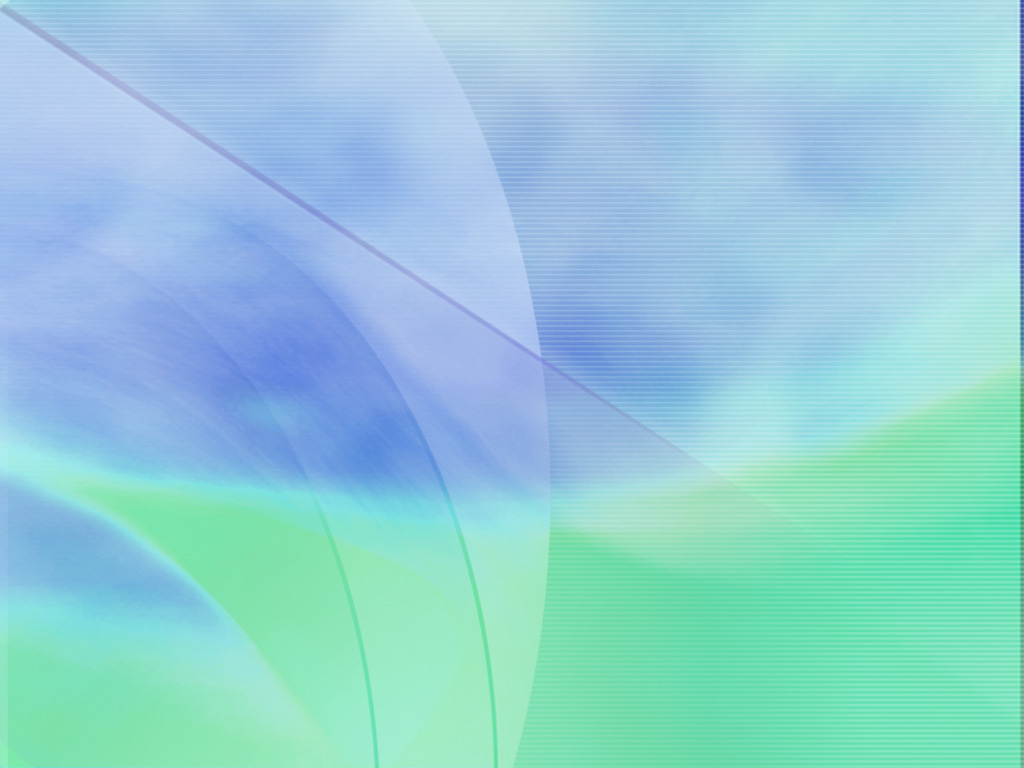 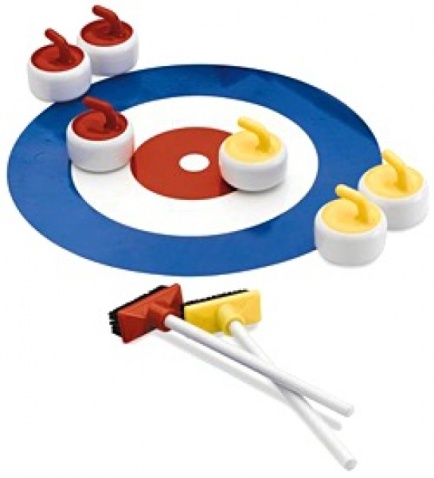 КЕРЛИНГ
1.
АЙКИДО
2.
3.
СТРЕЛЬБА
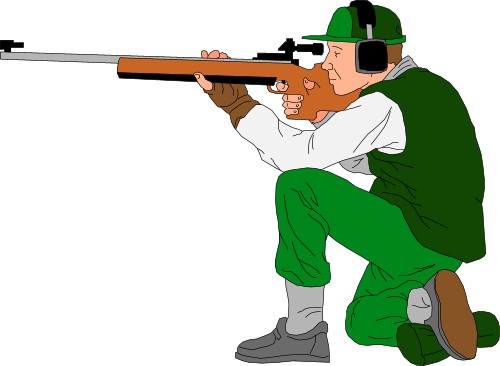 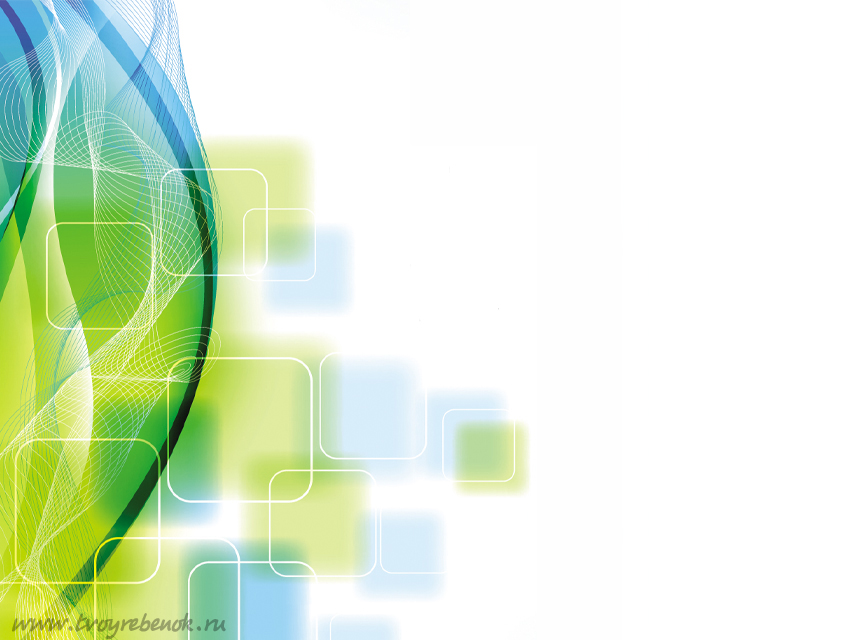 5 Задание
А н а г р а м м ы
« Т а к а я   в о т
А р и ф м е т и к а »
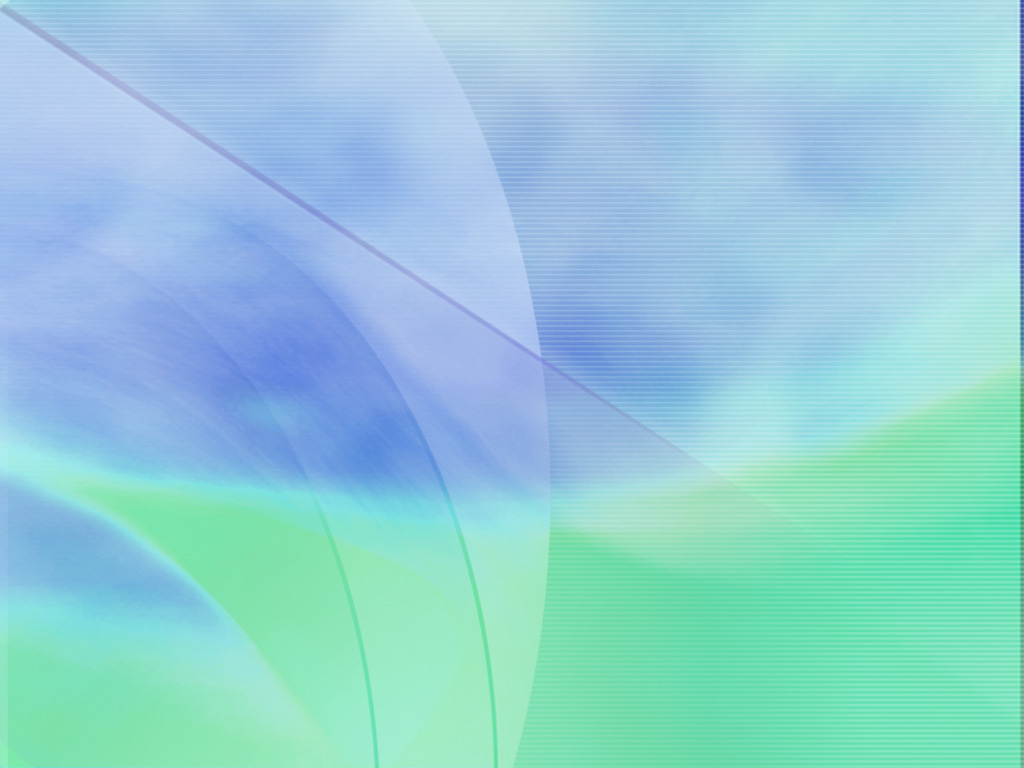 ТИР + ТАЛОН =
Л
Т
И
А
Т
О
Н
Р
РАТЬ + ВАР =
Р
В
А
Т
А
Р
Ь
ТРЕЛЬ + БАС =
С
Т
Р
Е
Л
Ь
Б
А
ЛОБ + ТИНА =
Б
И
А
Т
Л
О
Н
ПЕРС + КИНО=
С
О
П
Е
Р
Н
И
К
МИРТ + ПЛАН =
Т
Р
А
М
П
Л
И
Н
СИТО + ДАН =
С
Т
А
Д
И
О
Н
МЕЧ + ПИОН =
И
Ч
Е
М
П
О
Н
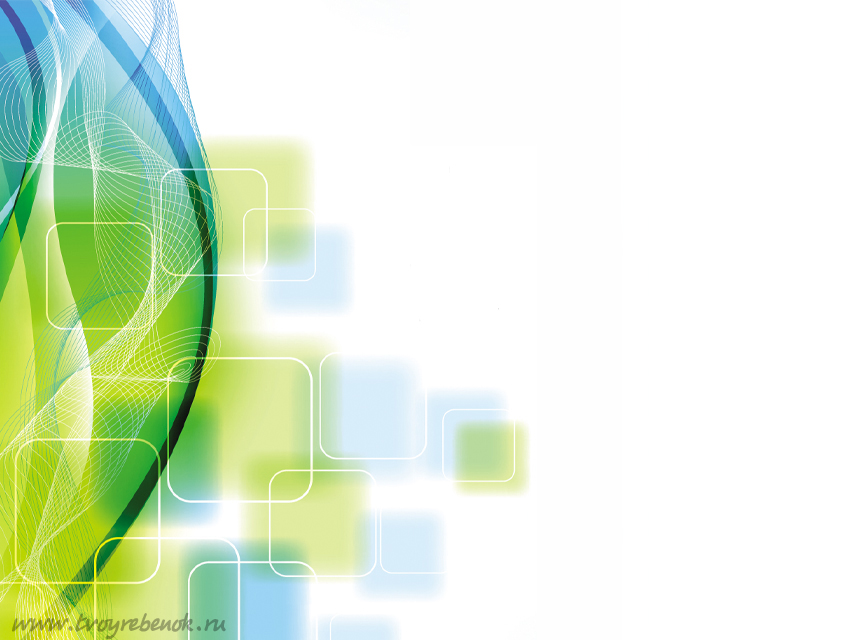 6 Задание
М а т е м а т и ч е с к о е 
З а д  а н и е 
«З а г а д о ч н ы й   п р и м е р »
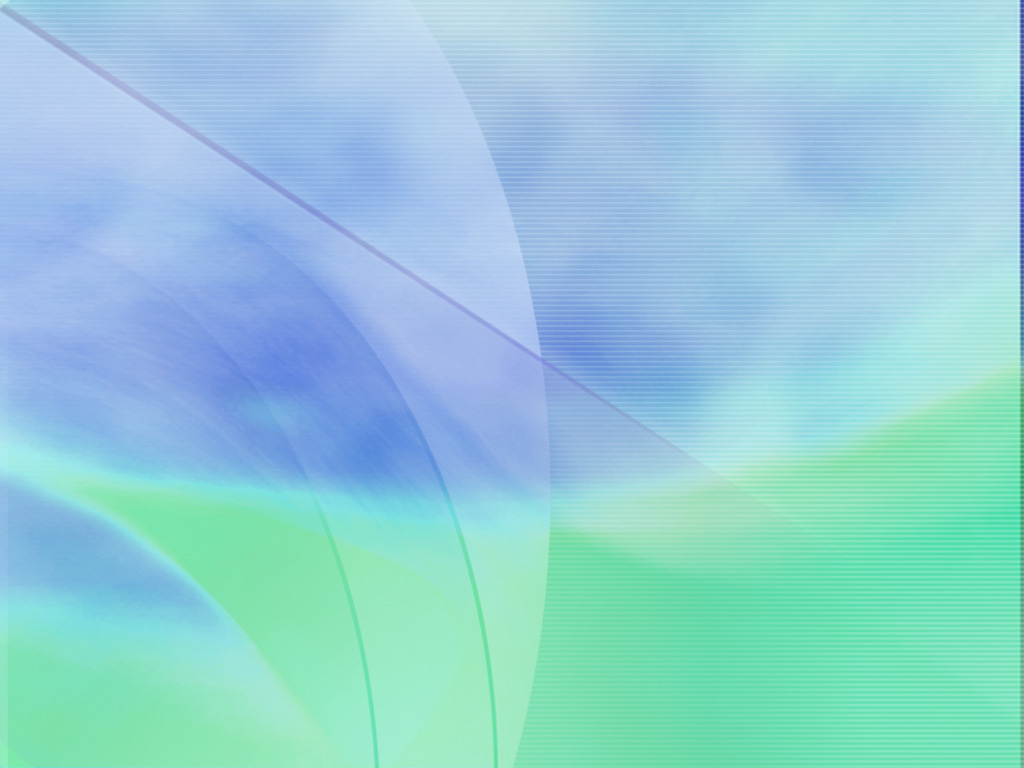 Восстановите пример, заменив картинки цифрами.
5
2
7
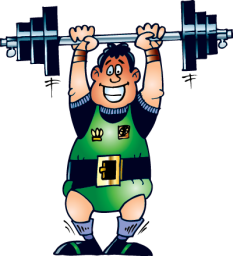 +
3
4
2
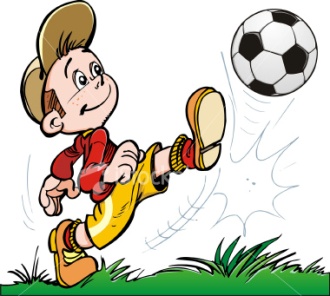 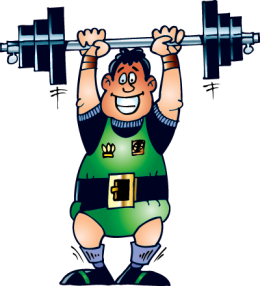 +
6
5
2
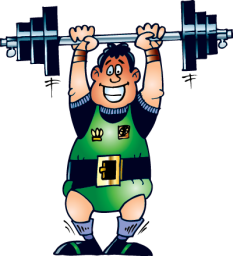 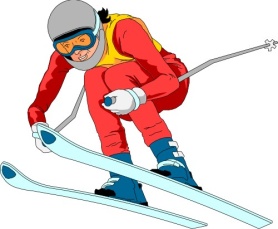 1
5
0
3
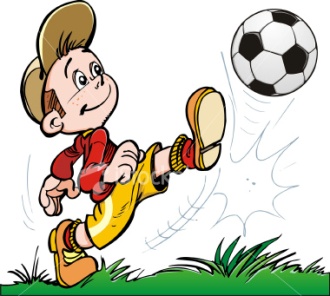 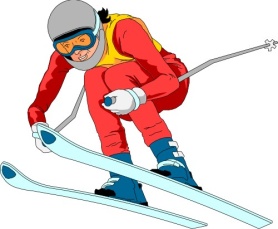 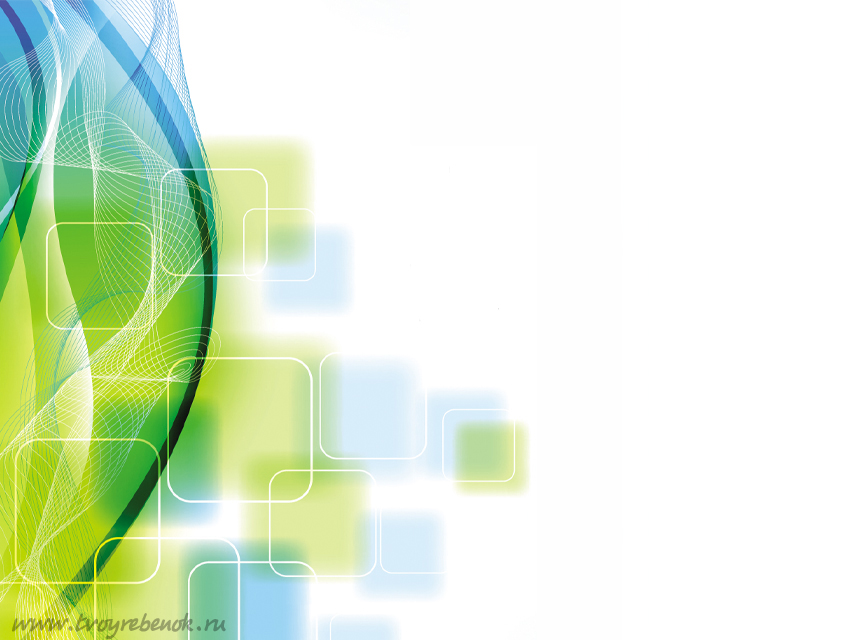 7 Задание
Ф  и  л  в  о  р  д 
" Н  А  С  Т О  Я  Щ  И  Й         С  П  О  Р  Т  С  М  Е  Н  "
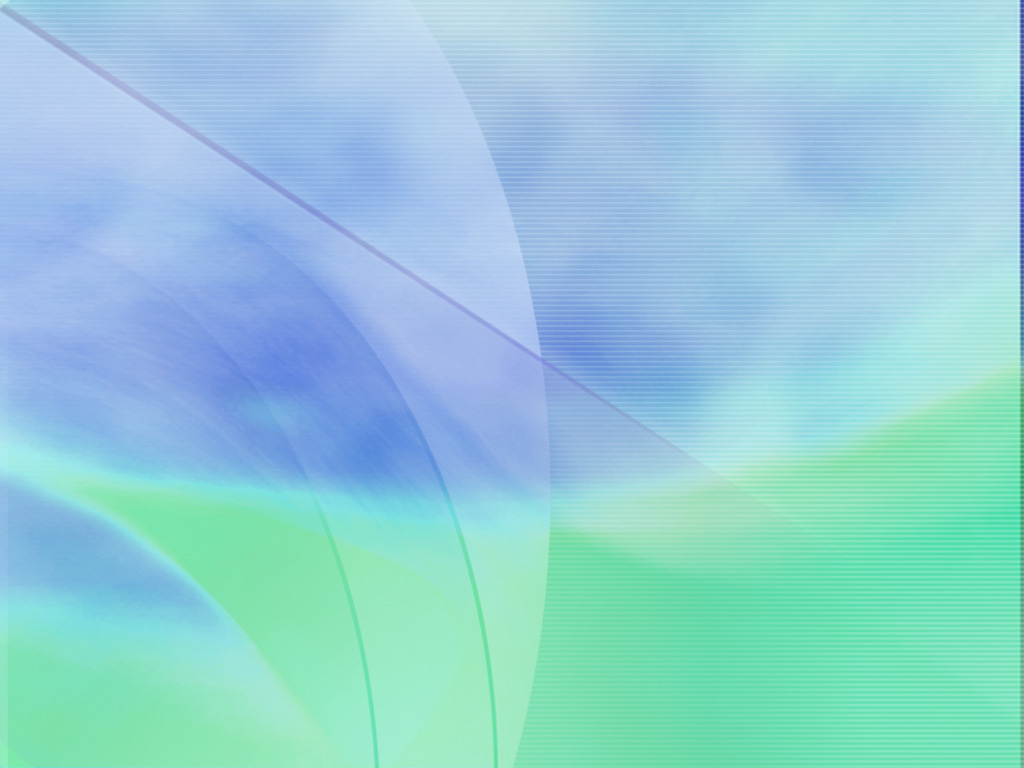 РАЛЛИ
ДАРТС
ФИНИШ
СПОРТ
КРОСС
ШАШКИ
ЛИДЕР
СТАРТ
ГОНКА
ДЗЮДО
КУБОК
САМБО
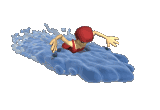 Найди слова из списка в 
сетке. Способ расположения
 и одно слово указанны.
Бумеранги могут 
пересекаться, 
но буквы вторично 
использовать нельзя.
Из оставшихся букв 
сложится пословица.
П
К
К
К
Л
О
С
С
С
Т
Н
Р
А
И
У
А
К
Т
П
Б
О
Е
З
Т
М
Б
А
Т
О
О
КАТОК
П
С
О
О
О
Б
Р
Р
Р
А
Ч
К
С
К
Т
О
О
Т
Т
И
Р
З
Д
Д
Ф
Ш
Г
Г
Б
Л
ГОЛЬФ
А
А
З
А
А
И
О
О
И
Б
Е
Ю
Л
Ш
Р
Л
Н
Д
Н
З
У
Л
Д
Т
К
И
Ь
К
Е
Г
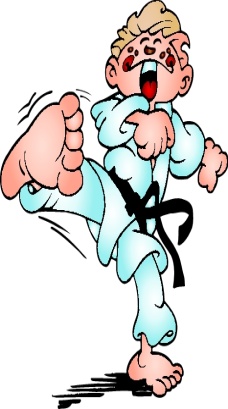 И
Л
С
О
Ш
И
А
Ф
А
Р
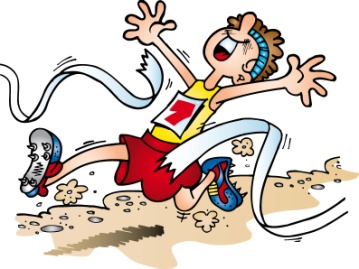 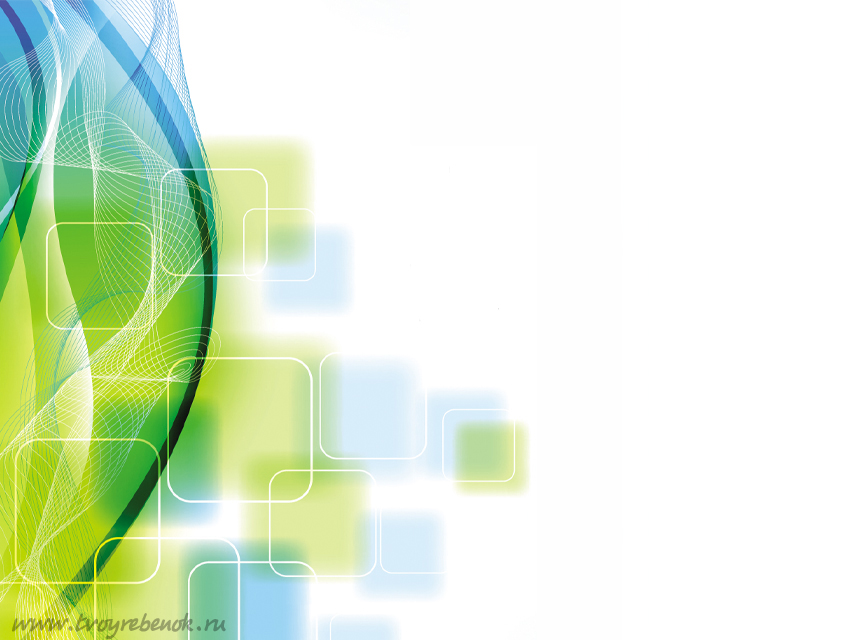 8 Задание
Л о г и ч  е  с  к  а  я    з  а д а ч к а
«  Н а       с о  р  е  в  н  о  в  а  н  и  я  х "
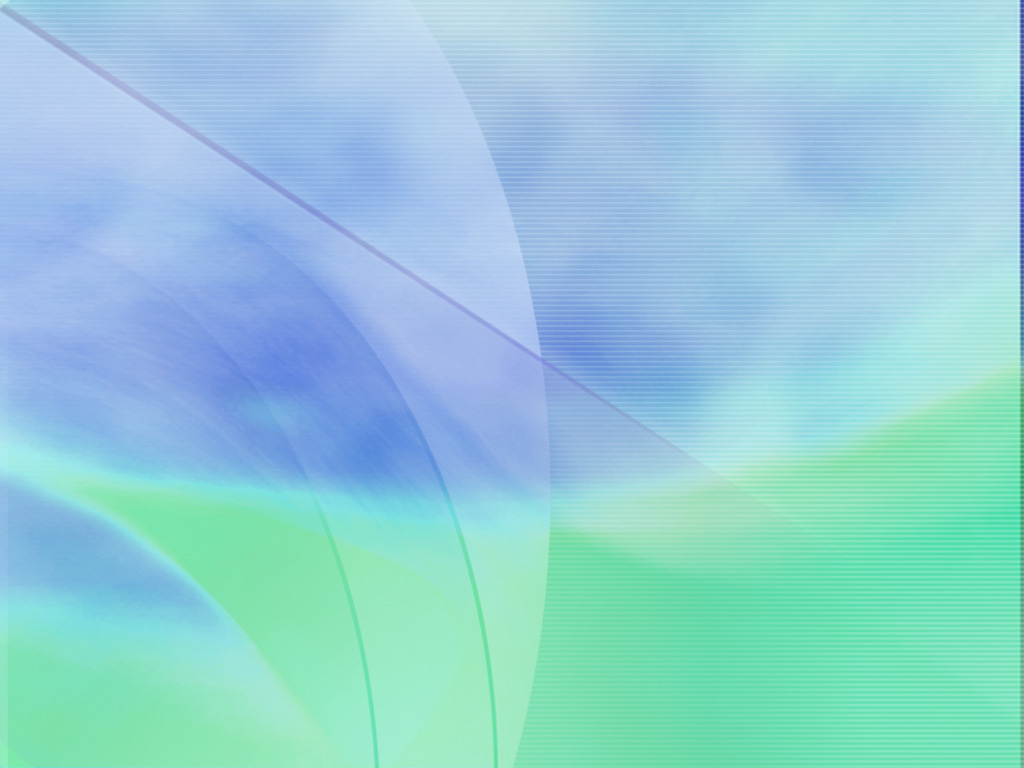 На зимние соревнования приехали Джессика, Ник и Линда из городов Лондона, Вены и Прага. Ребята занимаются разными видами спорта: фигурным катанием, хоккеем, горнолыжным спортом. Определите кто каким видом спорта занимается и в каком городе живет , если известно, что….
Джессика не любит хоккей, но хотела бы съездить и посмотреть Вену и   Прагу.
Ник тоже не прочь побывать в Праге.
Линда плохо катается на коньках.
Джессика живет в Лондоне 
и занимается фигурным катанием
Ник приехал из Вены и
занимается хоккеем
Линда живет в Праге  она горнолыжница.
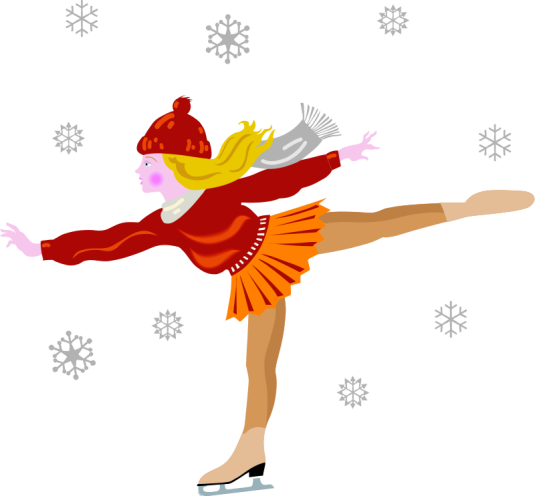 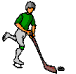 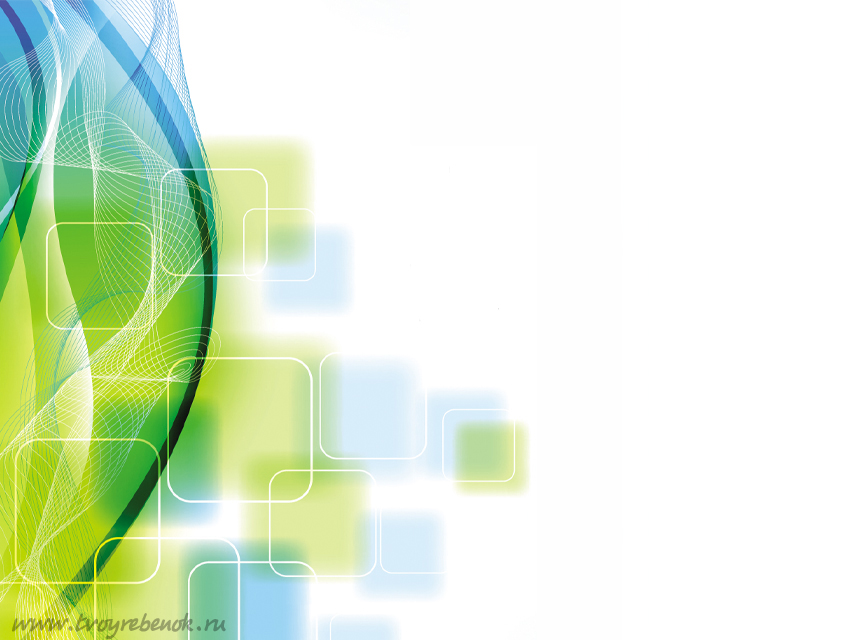 9 Задание
К  р  о с с в о р д 
«  П  А  С     В    В О Р О Т А    »
Время выполнения 5 мин.
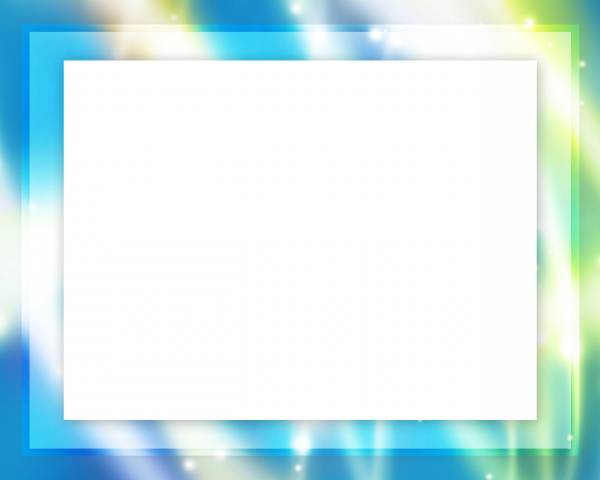 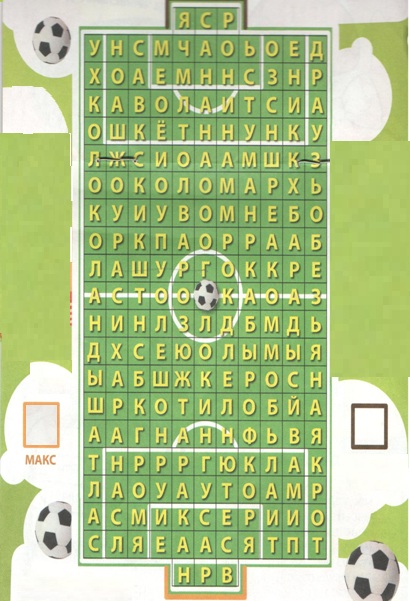 1 тайм
2 тайм
Гол
Гол
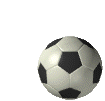 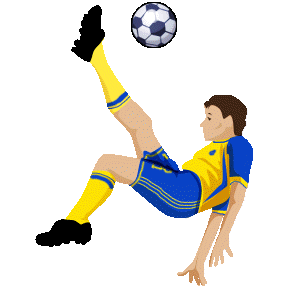 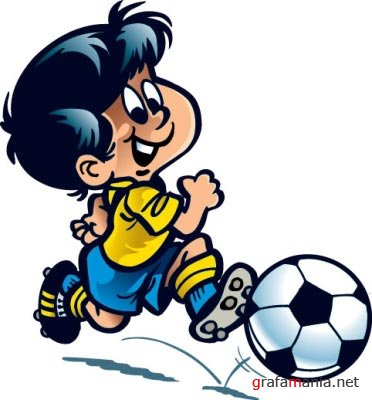 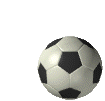 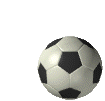 3
1
2
0
1
2
Влад
Гол
Гол
Гол
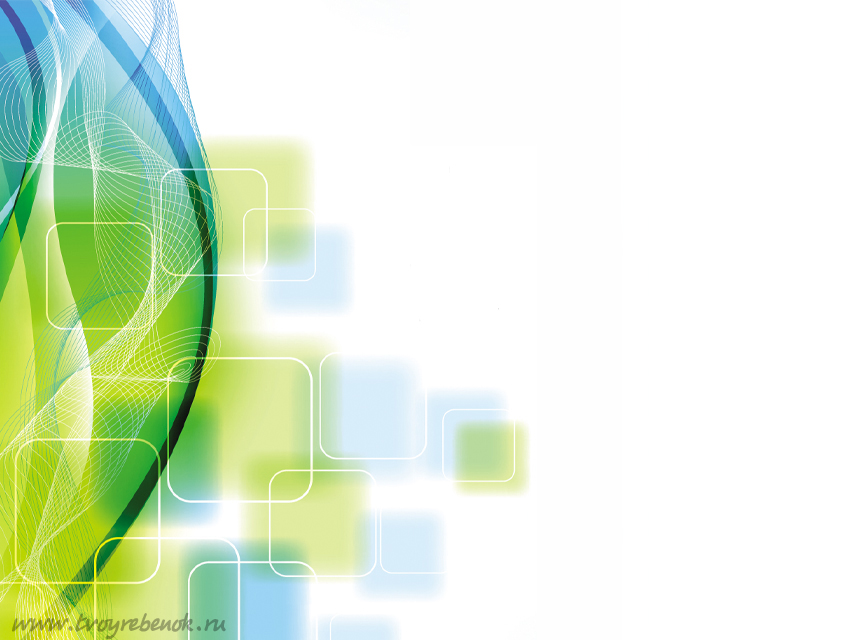 10 Задание
« З а г а д к и »